Rabbit Production
By Josh Schaeffer
Types of Rabbit Production
Fanciers
Pets, Breeding Stock, and Show Animals
Laboratory
Fur/Hair
Angora
Rex
MEAT
Largest Rabbit Market
Basics Of Raising Meat Rabbits
Breed Selection
General Management Techniques
Understanding Rabbits
Housing
Feeding
Breeding
Health
Marketing
Breed Selection
Meet demands
White
Fine-boned
Expected litter size
8-10 kits
Personal preference
3 Most Popular Meat Breeds
New Zealand (white)
Californian
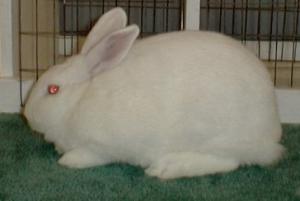 Florida White
General Management Techniques
Understanding Rabbits
Behavior
Normals
Temp.  103.1 degrees F
Heart rate  180-350 beats per minute
Respiratory rate   40-65 breaths per minute 
Hair coat 
Mucous membranes
General Management Techniques
Housing
Sanitary
Climate Control
Owner-friendly
Types- If you can imagine it, then it exists!
Hanging Hutches
Slants
Stacked
Hanging Hutches
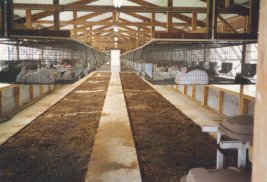 Stacked---Climate Controlled
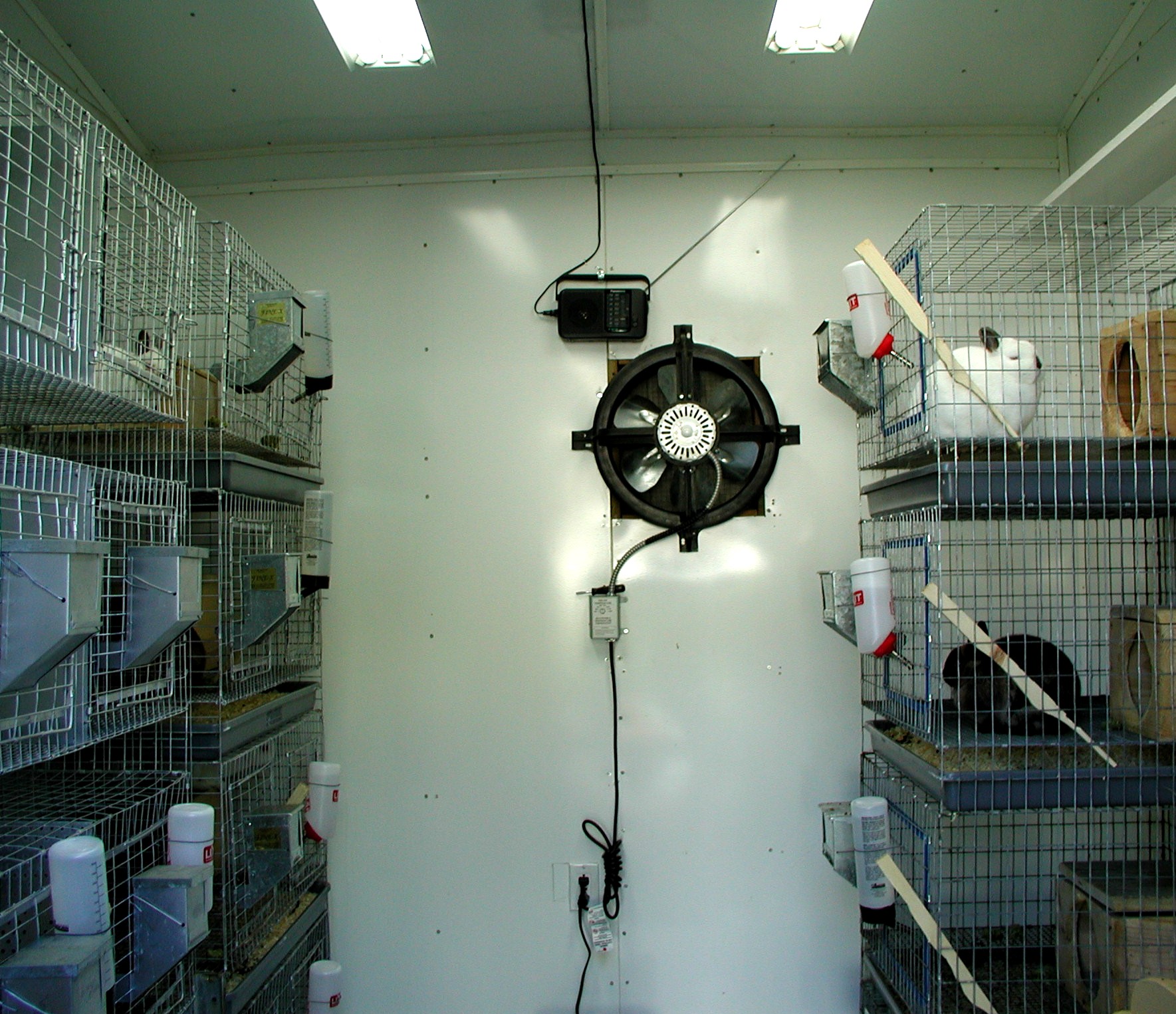 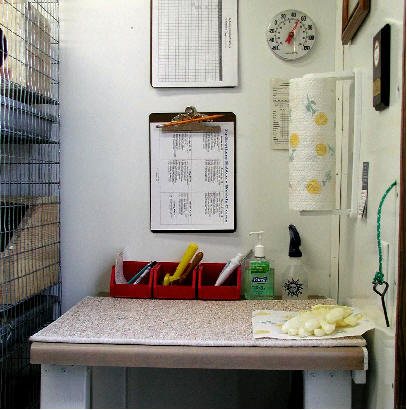 Sanitary & Organized
Recording 
Keeping
General Management
 Techniques
Feeding
Fresh, Clean Water is essential
Pellets
Usually all that is needed
Hay not necessary
Formulated to meet rabbit needs
Hay and Grains
Feed Efficiencies of Common Meat Animals
General Management Techniques
Breeding
KEEP RECORDS!!!!!!
Doe is induced ovulator
In heat 14 out of 16 days
Gestation = 31-33 days
Breeding Schedule
Take doe to buck
Day 10-16: palpate
Day 28: add nest box
Day 31-33: doe kindles
General Management Techniques
Post-kindling
Observe and count kits
Remove dead
Remove nest box 15 to 21 days post-kindling
Wean and rebreed on ~ day 30
Allows for 5 litters per year
General Management Techniques
Health
Sanitation
Pasteurellosis multocida
External parasites
Flies
Fleas
Mites 
Internal parasites
Not a major problem
General Management Techniques
Marketing
Pricing
Live sale
Butchered rabbit
Health regulations
The Rabbit Industry
GROWING
Especially in developing countries
Current production estimated at 1.5 million tons
Not large N. American market
No need for animal raised in confinement
Low demand-consumer ignorance
MMMMMMM…….It’s GOOD
Highly nutritious
Fine Grained
Mild flavored

Fryer
Roaster
Inspection
Voluntary
Grading
Rabbit vs. the Rest
This is based on 1 pound of raw meat.
NOT get Rich Quick!!
Initial costs are high
Housing
Breeding Stock
Supplies
Annual Costs
Feed
Health program
Upkeep
Labor intensive
Works Cited
Bennet, Bob. Strorey’s Guide to Raising Rabbits.  
Pavia, Audrey. Rabbits for Dummies.
“Rabbits.” The Merck Veterinary Manual. pg. 1386-1402.
Food and Agriculture Organization of the United Nations.  http://www.fao.org  23 April 2004.
Food Safety and Inspection Service.  http://www.fsis.usda.gov  23 April 2004.
Agricultural Alternatives: Rabbit Production.  Penn State, 1994.